Tower Hamlets Housing Forum Annual Overview
14th October 2015
THHF Executive
THHF Executive received presentations on:

Community Plan (consultation at draft stage)
The Care Act and the implications for Housing Associations
LBTH Digital Inclusion Strategy and new initiatives
Charity Works (providing graduates who specifically want to work for the not for profit sector)
The Whitechapel Vision
Results of the Strategic Housing Market Assessment
Gateway’s Winter Warmers Project
An overview of PREVENT
Allpay products and services
Community Plan 
Voluntary and Community Sector Strategy Refresh
The Fairness Commission
Children and Families Partnership BoardRepresented by Fiona Humphries – Providence Row HA
REDUCING CHILD POVERTY IN THE BOROUGH -  Strategy developed and championed by the CFP. Reduction from 60.3 % (2006) to 35.5% (2014).
PROMOTING AND STRENGTHENING SAFEGUARDING - Implementation of the Multi Agency Safeguarding Hub and the promotion of Safeguarding month (November 2014) which launched over 30 events across the borough. The Local Safeguarding Children’s Board reports into the CFP. The Family Wellbeing model was reviewed.
DEVELOPING THE TACKLING GROUPS, GANGS AND SERIOUS YOUTH VIOLENCE (GGSYV) STRATEGY - Developed to reduce the harm caused by groups, gangs and serious youth violence and its associated forms of abuse.
Community Plan Delivery Groups and Sub-Groups
Children and Families Partnership BoardRepresented by Fiona Humphries – Providence Row HA
EMBEDDING THE CHILDS RIGHTS BASED APPROACH (CRBA) - The CRBA is embedded within the commissioning process and the profile of the whole Child Rights Agenda has increased. A group of young commissioners were trained by UNICEF to take part in the commissioning of substance misuse services. The Council adopted the charter of child rights developed by local young people.
STARTED TO DEVELOP THE NEW                                                               CHILDREN AND FAMILIES PLAN 2016-19                                                              - The Children and Families Plan is a                                                       partnership wide framework for how we                                                             work together to add value to the work                                                                we do to improve outcomes for children                                                        and families in Tower Hamlets.
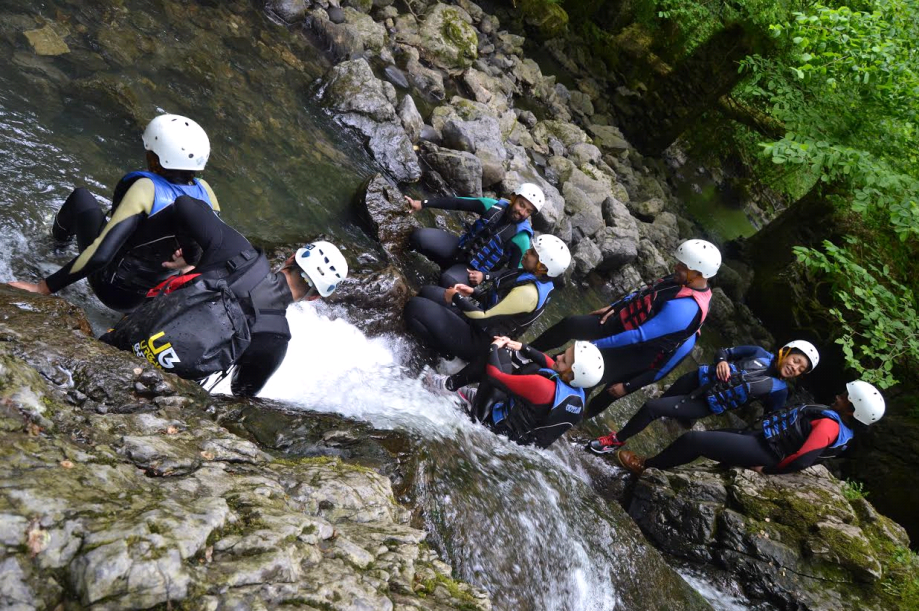 Health and Wellbeing BoardRepresented by Steve Stride – Poplar HARCA
The Local Authority developed a joint Health and Housing action plan  

A borough wide compact for dealing with tenants with mental health problems Good Practice Guidance for Resident Referrals  launched during the year  
Training to increase professionals’ awareness of a safe home 
Mapped what Tower Hamlets providers are already doing to promote healthy lifestyles 
Pilot project to identify vulnerable tenants  
Partnership approach to making older people aware of assisted technology 
Tackling isolation with a borough wide needs assessment 

New THHF sub group starting November 2015.
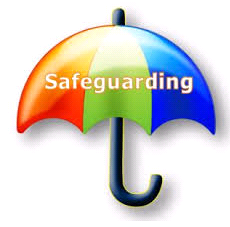 Safeguarding Adults BoardRepresented by Mike Tyrrell – Tower Hamlets Community Housing
Provision of awareness training for front line housing staff by LBTH Social Services
Contribution to the Annual Report of the Safeguarding Adults Board
Clarifying the housing aspects of the Safeguarding Adults Board Business Plan for 2015/16
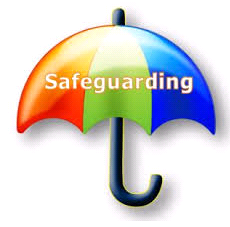 Safeguarding Adults BoardRepresented by Mike Tyrrell – Tower Hamlets Community Housing
Improving definitions: 
when someone is vulnerable and needs an assessment in relation to their health, social care or support services in the community to assist them to live as independently as possible and to feel as well as they are able, both physically and emotionally. This is not safeguarding.
when someone is especially vulnerable and for whatever reason needs a more urgent and careful assessment because there is a risk that they are (or may be) being abused or taken advantage of in some way. They may be living in their own home, someone else’s home, a residential or nursing care home, hospital, hostel or be homeless. This is safeguarding.
Welfare Reform Task Group Represented by Andrea Baker – Poplar HARCA
Partnership: LBTH teams & support agencies
Strategic response across the Borough
This year:
Consistent information for residents
Funding for employment & benefits solicitors
Implementation of crisis & support grant processes
Research briefings on key changes
Responding to early implications of UC
Statistical analysis & intelligence
Training for staff
Trialling Integrated Employment Service
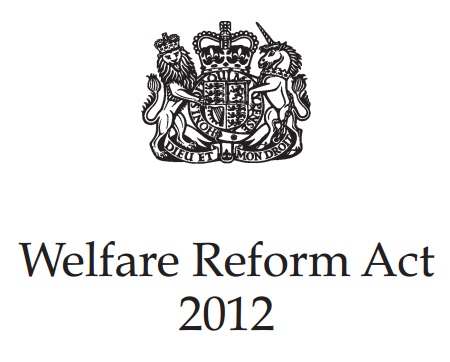 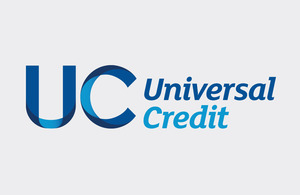 Development Sub-Group Led by Neal Hunt – Poplar HARCA
New Homes Delivered: 610 affordable ; 463 for rent  147 Intermediate; 107 wheelchair. 
Project 120 : Project Team developed ;                                     105 cases on the list; almost 50% have                                     properties identified.
Green Grid Projects: 15 identified and                                    developed on vacant land for resident                                                   led food growing projects.
Successful Housing Zone Bid : £52m secured in phase 1; £26 m in phase 2; 6,000 new homes.
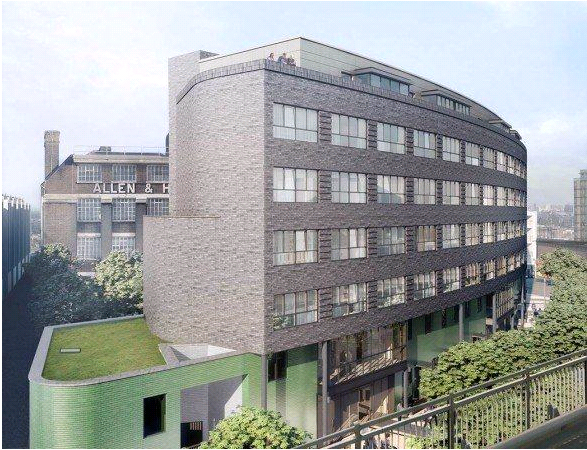 ASB Sub-GroupLed by Jamie Carswell - THH
ASBPAG - set up of the group. Key support from mental health and support now being provided to vulnerable members of the community.
RPs & Police working together - improvements in partnership working reaping rewards from reduced ASB.
Summer Night Lights - 18 events, significant attendance and community satisfaction
Joint working with Council over noise service: low hanging fruit, more to come!
ASB sub-group: regular attendance and action planning now more relevant to overarching issues
ASB Sub-GroupLed by Jamie Carswell - THH
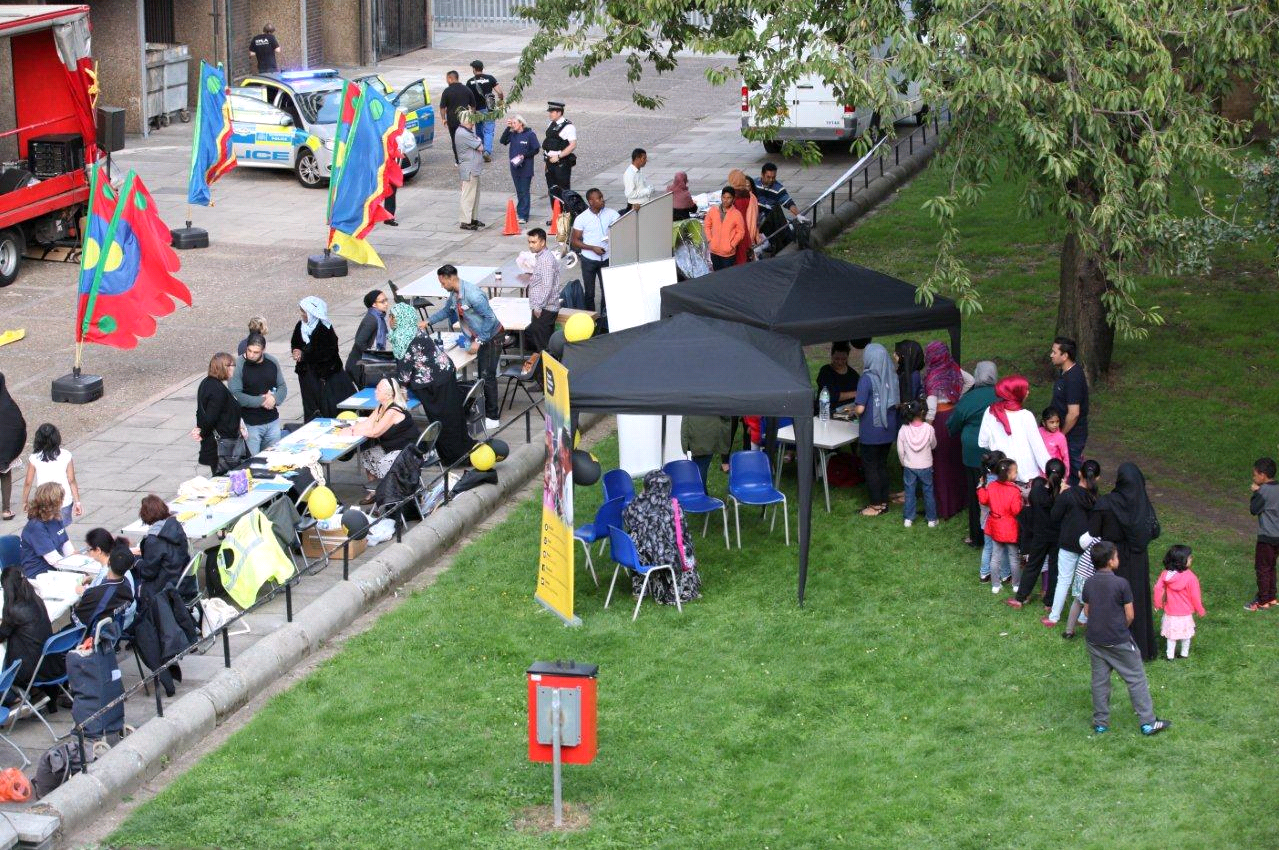 Common Housing Register ForumLed by Sandra Fawcett – Swan HA
Strong Partnership with good                                                 attendance 
Lettings Open Day - 21 March 2015
Refreshed Common Housing                                               Register Agreement
Overcrowding Strategy implemented 
Under occupation targets achieved 
Successful decant process for regeneration projects 
Project 120 - successful joint working delivers results
New Mutual Exchange Charter for all RPs
Focus on Value for Money in advertising
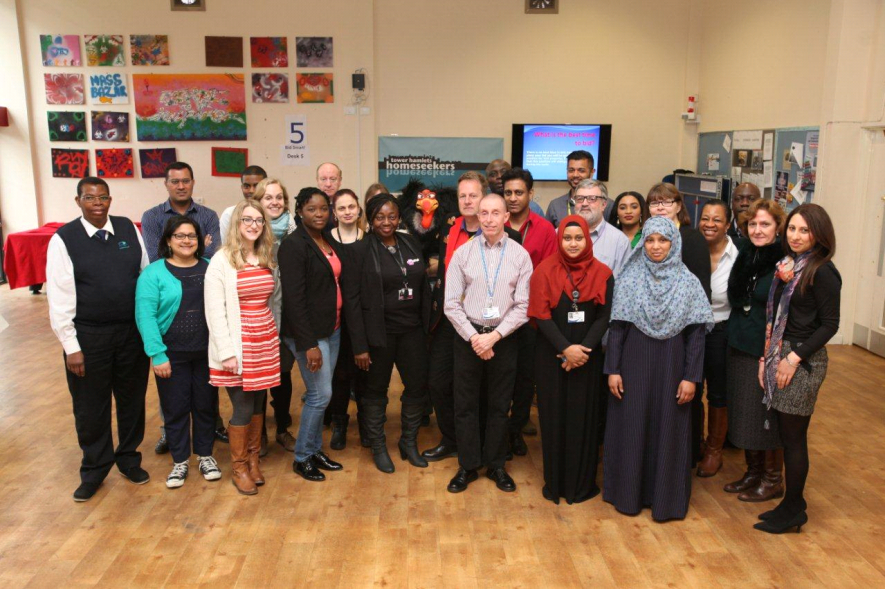 Common Housing Register ForumLed by Sandra Fawcett – Swan HA
The numbers for 2014/15

Demand - 19,783

Total Lets - 1,872
Public Realm Sub-GroupLed by Joe Joseph – Peabody Trust
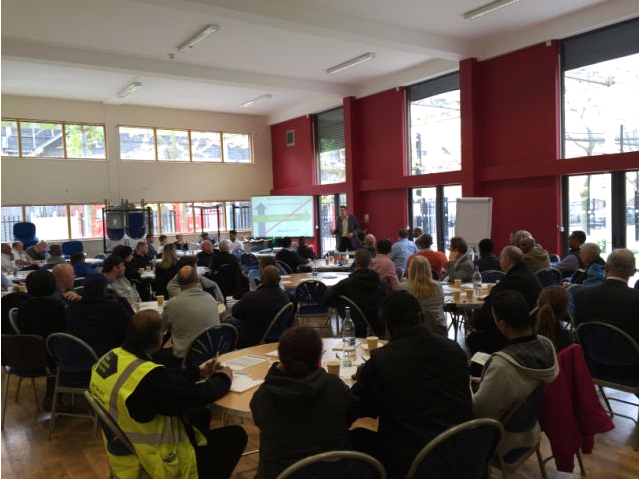 Successful Caretakers’
                                                          Conference held
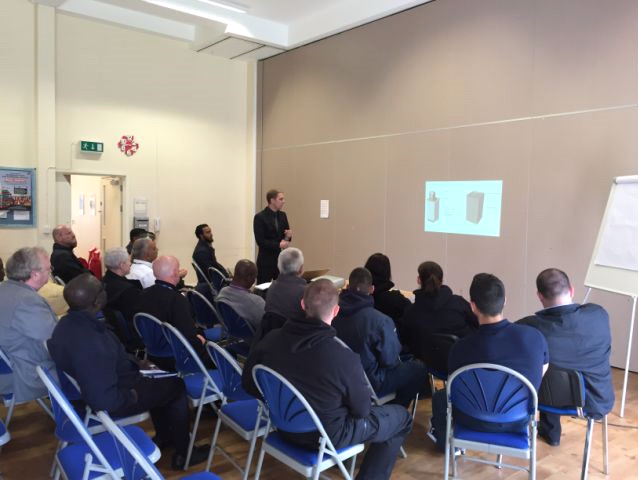 Public Realm Sub-GroupLed by Joe Joseph – Peabody Trust
Positive feedback and good attendance
Excellent feedback from Caretakers conference on 1st May
Group work on waste management – focus on bulky refuse and recycling services 
Working on trialling new cleaning products
Reviewed good practice in estate inspections 
Presentation on options for pest control services
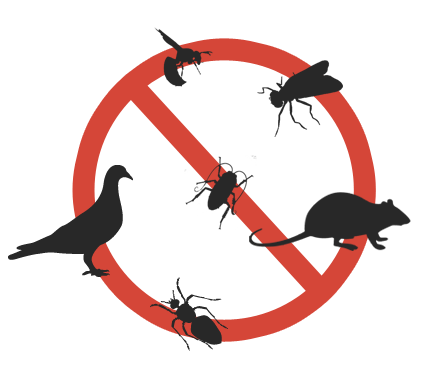 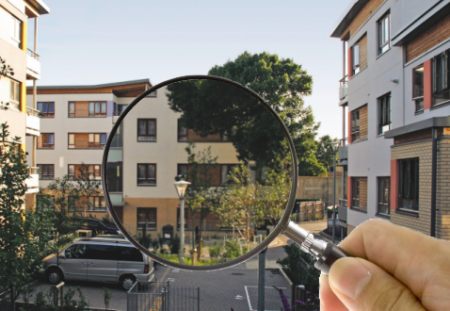 Benchmarking Sub GroupLed by Paul Bloss – Eastend Homes
Key Performance Management Framework (PMF) KPI data collected/assessed. 11 PMF reviews held.
Service strength/best practice presentations– ASB, repairs, customer satisfaction 
LBTH Benchmark data collected and analyzed 
Comparative service charge data collected and analyzed
Agreement to set up a service charges good practice project 
Work to support RPs in addressing requirements of the HCAs Regulatory Framework Value For Money Standard
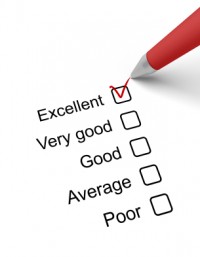 Housing Management Sub-GroupLed by Jane Ball – Gateway HA
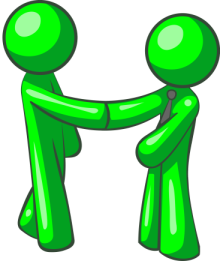 Consolidated partnership with LBTH
Good attendance at meetings, free debate and sharing of information and good practice
Hold the portfolio for digital inclusion
Welfare reform - modelling impact on impoverishment of residents and business                                   plans
Mutual Exchanges - support for a protocol to facilitate better matching of residents and properties
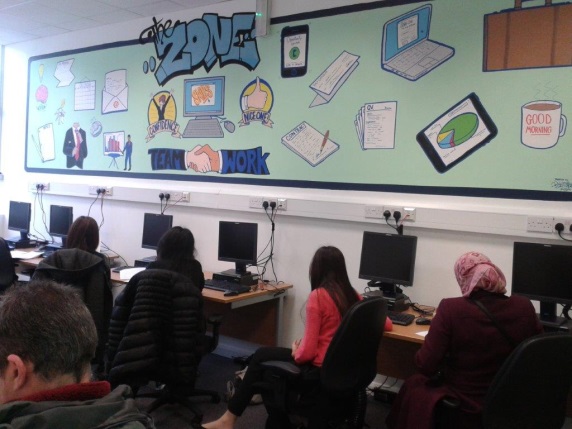 Housing Management Sub-GroupLed by Jane Ball – Gateway HA
Winter Warmers Initiative
Prevent workshop against radicalisation of young people
Closer working with health – set up of new Health and Housing Sub-group
Tenancy Fraud
Mental Health Protocol
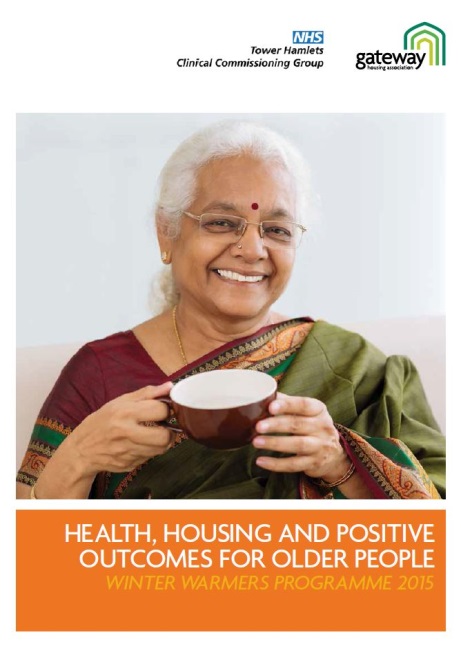 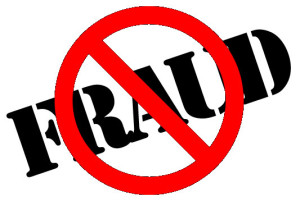 Community Involvement Network
Led by Catherine Kyne – One Housing Group
Resident capacity building 
        7 RPs developed  a joint residents training programme 
Partnership working achieved VFM objectives on training costs  

Health & Wellbeing
Promoted healthy eating and food growing initiatives  
Mapped  health & wellbeing services in the borough and  promoted activities 

Youth Work
Mapped and delivered borough wide sport programmes in partnership with third sector agencies 

Employment & Training
    Delivered employment workshops      
    Supported residents into training and employment
Community Involvement NetworkLed by Catherine Kyne – One Housing Group
STAR in the Community - Resident awards
Led and delivered  STAR awards 
Showcased community projects
Recognised resident                                                                 champions from across the                                                        Borough
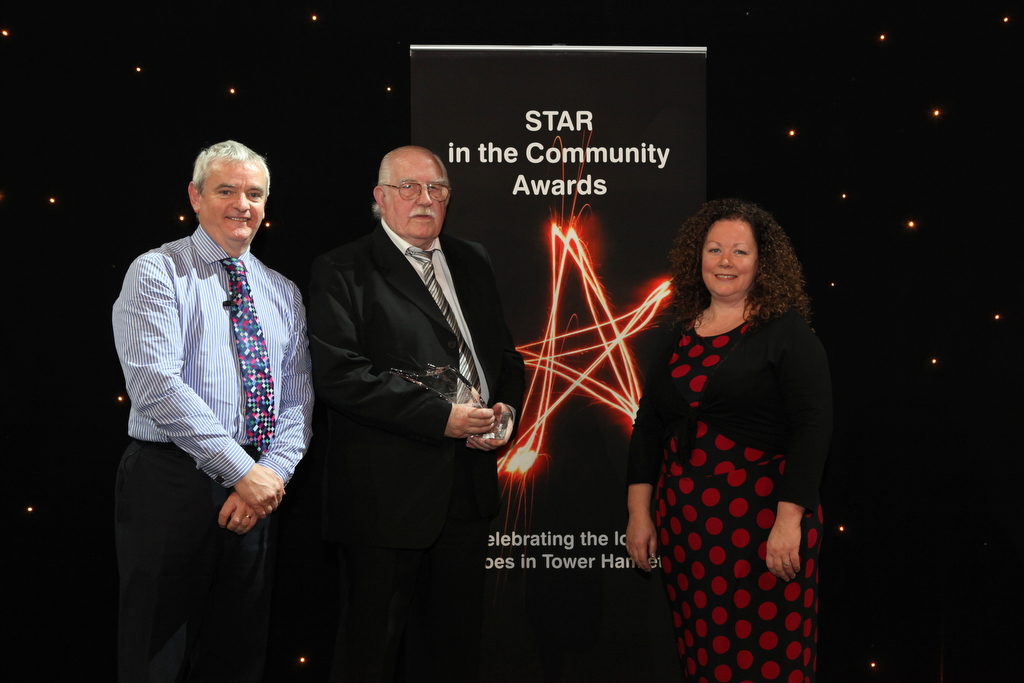 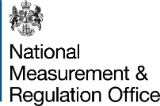 Asset Management Sub-GroupLed by Tony Hughes – Southern Housing Group
New Heat Network Regulations 2014 – Active from December 2015 

Reviewed good practice, understood regulation requirements and mapped risk  
 
Overheating and Employers requirements
Explored  issue of overheating and inefficiencies linked to heat loss in buildings between communal heat plants and end consumer. Organisational approaches shared  and measures to improve the position developed. 
 
Tackling condensation 
Explored  best practice approaches taken by RP’s to inform and educate residents on the issue of identifying and managing the effects of condensation. 

Supply contracts and Local employment 
Completed an audit on training and employment opportunities  in service contracts.  RP’s invested in resident employment initiatives with evidence of positive, innovative and targeted approaches .
Asset Management Sub-GroupLed by Tony Hughes – Southern Housing Group
Environmental Health and Protection protocol
Joint  working with  Environmental Protection and Health Service  through new                          protocol
 
Fire Strategy – Strathclyde Plates update
Supported the pilot project for the use of premises information              (Strathclyde) plates to assist the Borough Fire Services when                   responding to incidents in high risk/ high rise schemes. 
 
Electronic images of plates to be provided to crews via appliance mobile data terminals (MDTs). 
 
Living roofs/ walls 
Explored the issue of maintenance requirements for living roofs and walls. Members were provided with guidance, information and opportunity  to work with Biodiversity team.
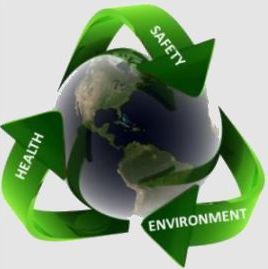